Program spolupráce INTERREG V A, Rakousko – ČR
Projekt:  Památky žijí / Denkmäler leben
ATCZ31
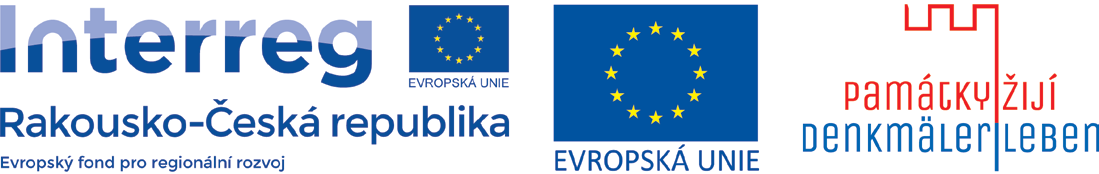 Projekt Památky žijí / Denkmäler leben
Partneři projektu

Jihočeská Silva Nortica, Jindřichův Hradec
Jihočeská centrála cestovního ruchu, České Budějovice
Národní památkový úřad, pobočka České Budějovice
Vysočina Tourism, Jihlava
Destination Waldviertel GmbH, Zwettl
Mühlviertel Marken GmbH, Linz
Projekt Památky žijí / Denkmäler leben
Cíle projektu

Zlepšení přístupu ke kulturnímu dědictví ve společném regionu JC-VY-DR-HR – internetová aplikace, mediální kampaň, mapa, brožura, internet, informační systém na zámku Třeboň
Zvýšení návštěvnosti hradů, zámků, klášterů a měst s hradbami – záměr až o 5% do roku 2025
Prodloužení doby pobytu turistů v regionu, zvýšení počtu přenocování – plnění indikátoru programu
Realizace projektu v letech 2017-2019, tj. 3 roky
Projekt Památky žijí / Denkmäler leben
Hlavní aktivity projektu

Úvodní studie – průzkum, analýza návštěvnosti a produktů, návrh nových produktů
Podklady pro Google Maps do mobilů a tabletů k orientaci návštěvníků v terénu
Mediální a reklamní kampaň na podporu návštěvnosti památek – internet, radio, video, billboardy, mapa, brožura, propagační tiskoviny
Kulturní akce v památkových objektech – koncerty, slavnosti, festivaly, divadlo, výstavy
Informační a navigační systém na zámku Třeboň
Projekt Památky žijí / Denkmäler leben
Publicita
Projekt Památky žijí / Denkmäler leben
Jaké památky budou podpořeny?
Památky typu hrad, zámek, klášter, město s hradbami
Národní kulturní památky – návštěvnost do 70 tis. osob/rok
Kulturní památky – návštěvnost do 35 tis. osob/rok
Památkové objekty byly obeslány dotazníkem, byly vybrány:
Památky jižní Čechy – 28 objektů, z toho 8 města s hradbami
Památky Vysočina – 25 objektů, z toho 2 města s hradbami
Památky NPÚ – 13 objektů (bez Č.Krumlov, Hluboká, Č.Lhota, Telč)
Památky Dolní Rakousko – 21 (+ 4 Horní Rakousko)
Kulturní akce – ročně podpořit 10-15 akcí
Radiospoty v radiích Faktor a Frekvence 1
Projekt Památky žijí / Denkmäler leben
Jaké památky budou podpořeny?
Národní kulturní památky – návštěvnost do 70 tis. osob/rok
Projekt Památky žijí / Denkmäler leben
Jaké památky budou podpořeny?
Kulturní památky – Jihočeský kraj
Projekt Památky žijí / Denkmäler leben
Jaké památky budou podpořeny?
Kulturní památky – města s hradbami
Projekt Památky žijí / Denkmäler leben
Jaké památky budou podpořeny?
Kulturní památky – kraj Vysočina
Projekt Památky žijí / Denkmäler leben
Jaké památky budou podpořeny?
Kulturní památky – Dolní Rakousko
Děkuji za pozornost
Alice BRÜNTRUP
 
Jihočeská centrála cestovního ruchu/
Südböhmische Tourismuszentrale/
Tourism Authority of South Bohemia
B. Němcové 12/2
CZ 370 80 České Budějovice
Tel.: +420 387 201 283
GSM: +420 601 142 971 97171
E-mail: bruntrup@jccr.cz  
www.jccr.cz
www.jiznicechy.cz
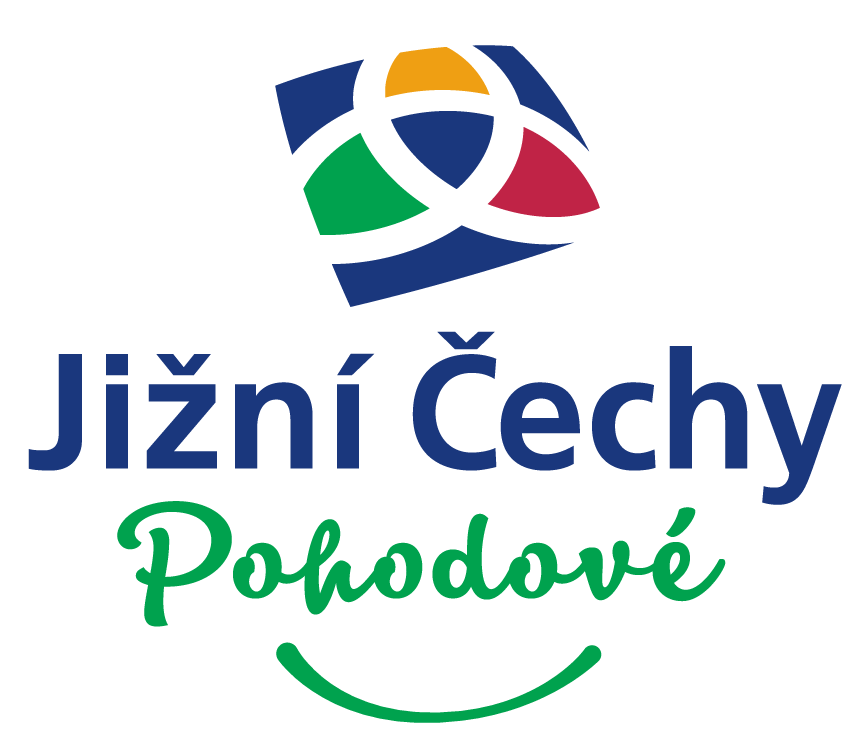